Using NEMO5 to quantitatively predict topological insulator behaviour
Parijat  Sengupta,  Tillmann Kubis,  Michael Povolotskyi,     	Jean Michel Sellier,  Jim Fonseca, 
Gerhard Klimeck
Network for Computational Nanotechnology (NCN)Electrical and Computer EngineeringPurdue University, West Lafayette IN, USA
psengupta@purdue.edu
  Summer School  2012
Some commonly known facts
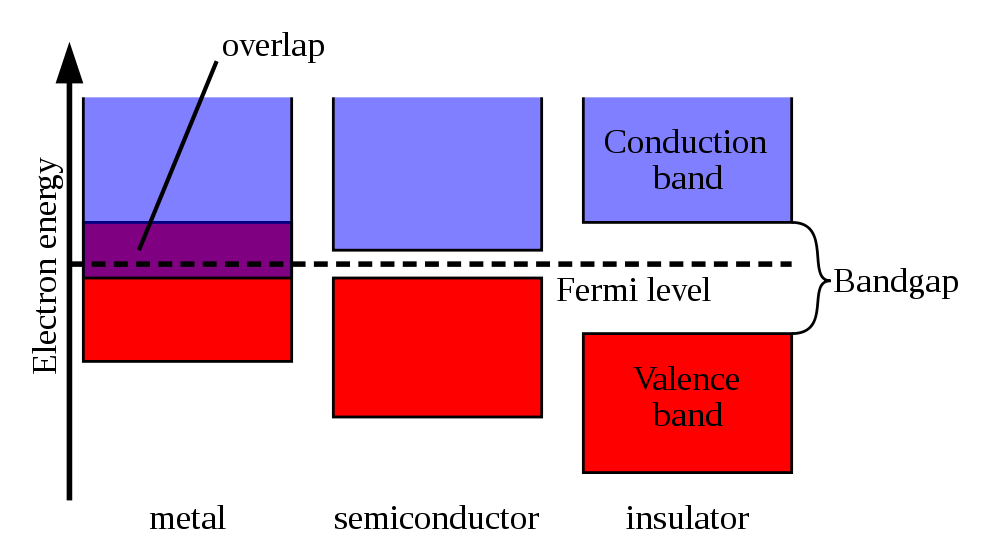 *
*Wikipedia
2
A dispersion cartoon
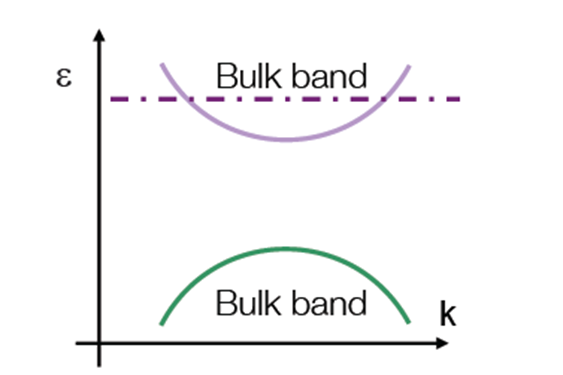 Conduction band
Eg
Valence band
An insulator such as  SiO2, Si3 N4  with 
large band-gap
Conduction and Valence bands describe electrons and holes

The band gap is zero in a metal
Some materials possess the dual properties of metals and insulators

We will use NEMO5 to investigate some of these unique materials
What are these materials?
Dispersion obtained through ARPES*
sp3d5s* tight binding calculation
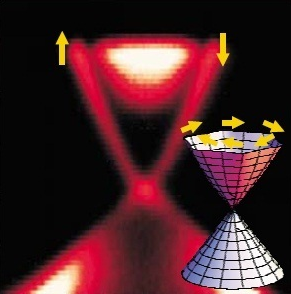 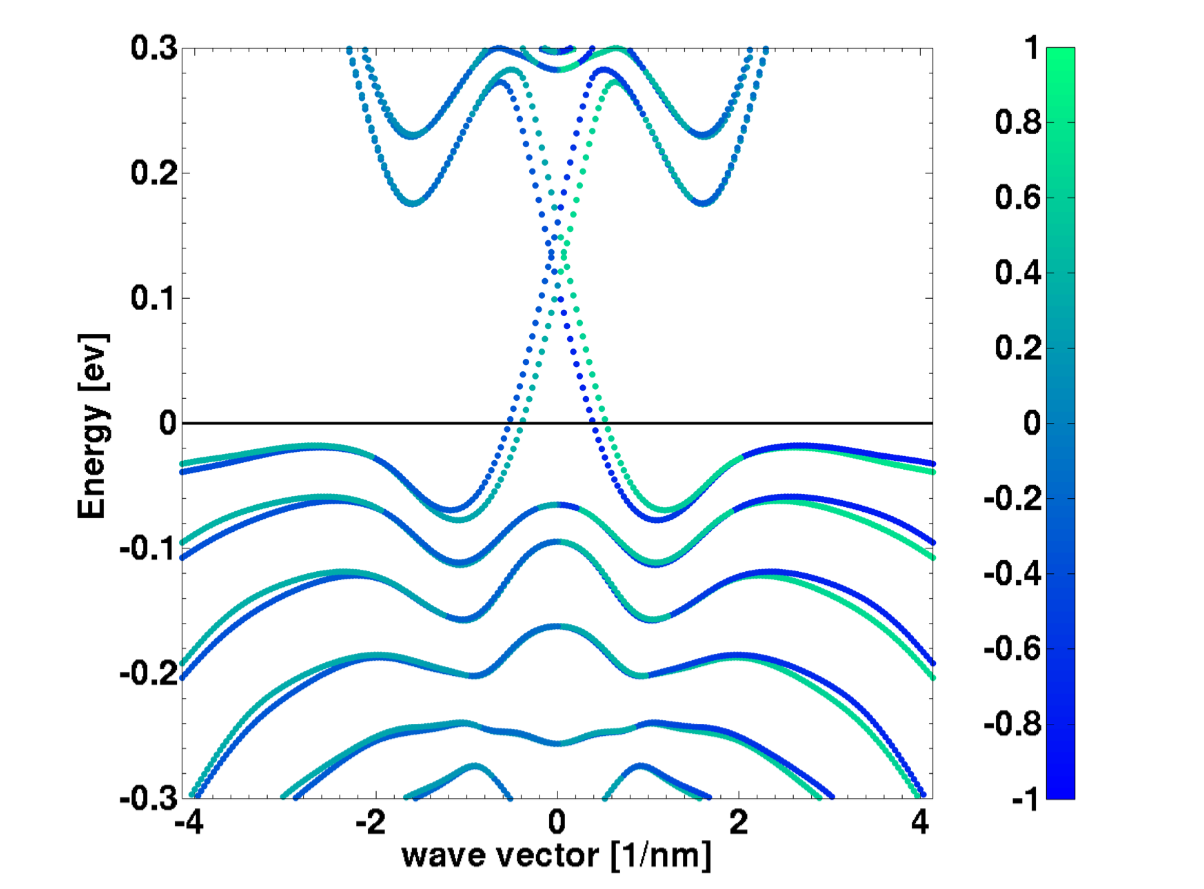 Dirac Cone
*Rev of Mod. Phys, Vol 82, Oct-Dec 2010
ε
Primary examples are Bi2Te3 , Bi2Se3 , BixSb1-x etc…

They are known as topological insulators

These materials contain bound surface states
κ
Setting up the simulation task
sp3d5s* tight binding calculation
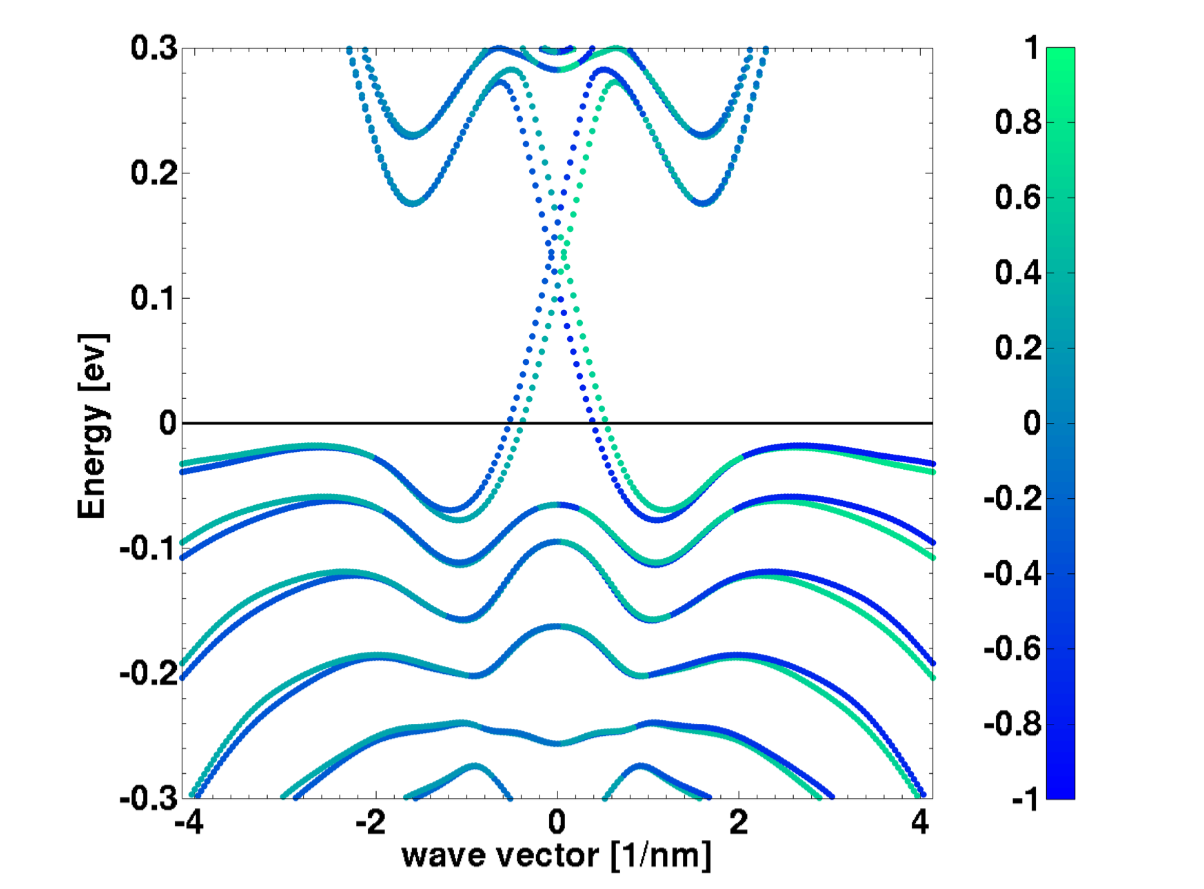 We will use a sp3d5s* tight binding model

Bi2Te3  is our topological insulator material

A 9 nm (appx) long quantum well will be the target device

This will produce a band structure as shown on left
Dirac Cone
Key feature of this dispersion is a graphene-like linear character (Dirac cone)
Linearity is not due to same reason as in graphene!
Details of the simulation structure
9 nm wide c-axis oriented Bi2Te3 thin film
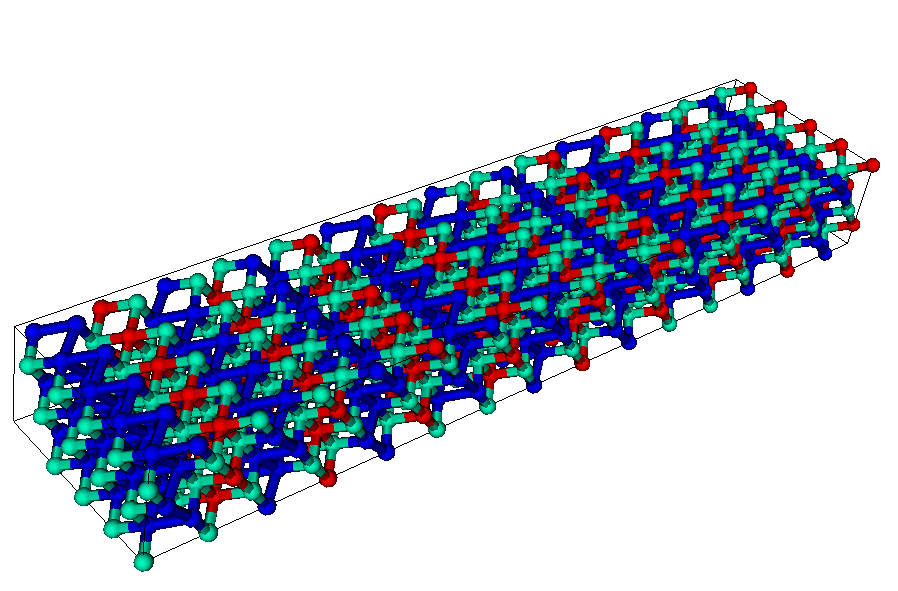 Z-axis : Confined
X & Y axes : Periodic
Bi terminated surface
Bi
periodic
Te1
Te2
periodic
Te terminated surface
Different surface termination: Surface 1 (2) is Bi (Te2) terminated
6
The NEMO5 input deck skeleton
There are 3 blocks in the input deck:
Structure
{

}
Defines material and simulation domains
Solvers
{

}
Sets up simulations that has to be solved, e.g. equations,
boundary conditions, iterative processes, output, 
numerical options, etc.
Global
{

}
Defines global variables such as temperature, which database file to use, diagnostic output, etc.
The NEMO5 input deck: The first block “Structure”
Structure
{











}
Material
    {
       name = XYZ
       …
    }

    Material
    {
       name = ABC
       …
    }
Domain
{
   name = device
   …
}

Domain
{
   name = contact1
   …
}
Geometry
{


}
Materials
Domains for simulations
Description of the geometry
Setting the input deck…
Every input deck begins with the Structure group

Each region is identified by a name known as the tag

The underlying crystal structure of the material needs to be provided

Each simulation can have multiple regions, NEMO5 needs the exact number of those for correct execution

The surface atoms can be controlled by asking NEMO5 to place a specific atom when constructing the first unit cell
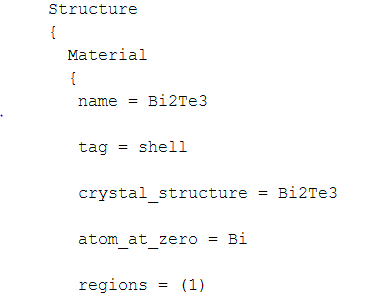 9
Defining parameters and the domain
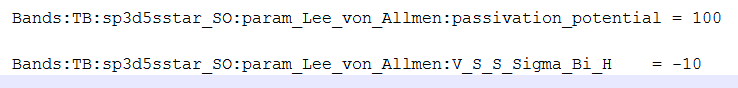 Any parameter defined in the input deck takes precedence over the corresponding database entry
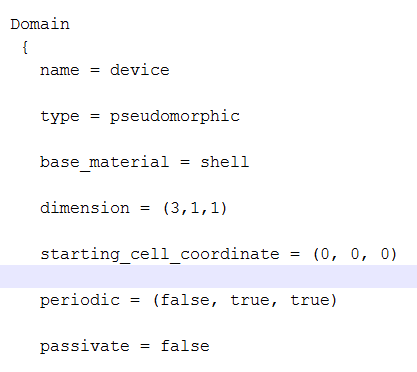 Dimension creates a canvas of unit cells

Periodicity set as false refers to a confined axis  k is not a good quantum number

Passivate options allows inclusion of Hydrogen atoms
10
Crystal orientation in NEMO5
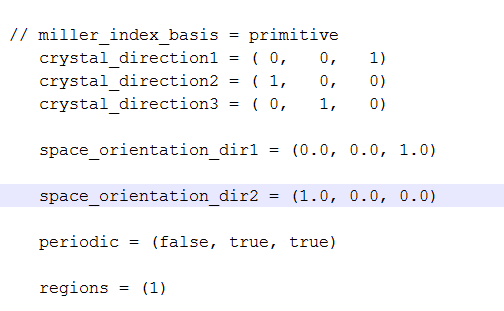 Crystal directions set up the coordinate system within the crystal using the basis vectors

The basis vectors are aligned to the Cartesian  axes through the space orientation option

In this example:  crystal_direction1 = (0,0,1) is aligned along space_orientation_dir1  = (0,0,1) or the z-axis.

You need to specify only 2 directions. N5 computes the third using the crystal structure info.
space_orientation_dir1 is the z-axis and is confined: the first entry of periodic option
11
“crystal_direction” & “space_orientation”: A closer look
What NEMO5 internally produces ?

It produces three basis vectors

These basis vectors can be obtained  by examining the first three lines of the device_coupling.dat file

To obtain this file, include output = (xyz, coupling) in the Domain section.  You will see an example of it in your first exercise
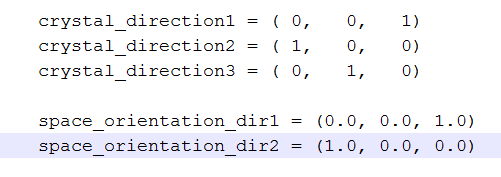 Three vectors in the device_coupling.dat file

a = [0   0  3.0487]

b = [0.4383   0    0]

c =  [-0.2191  0.3796   0]
How do you check that these vectors make sense?
All length units are in nm
12
Reconciling results to known crystal geometry
Our test case here is Bi2Te3 which has a hexagonal base

Each edge of hexagon is 0.4383 nm

Two hexagons are displaced  along z-axis by 3.0487 nm
c
Three vectors in the device_coupling.dat file

a = [0   0  3.0487]

b = [0.4383   0    0]

c =  [-0.2191  0.3796   0]
b
Hexagonal base of Bi2Te3 quintuple layer

The vectors b and c have an 120 degree angle between them
Check:
Norm of vectors b and c is equal to 0.4383 nm

Norm of vector a is equal to 3.0487 nm

Angle between b and c is 1200   as expected
13
The actual geometry in numbers
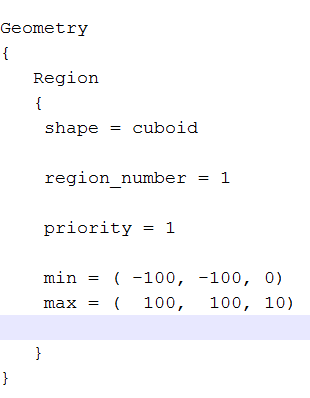 Shape options allows you to input a geometric shape for your device

Setting the priority gives you control over structure creation when dealing with composite geometric shapes. 

Higher priority gets constructed first

Actual device size is specified through min & max
14
The NEMO5 input deck skeleton
There are 3 blocks in the input deck:
Structure
{

}
Defines material and simulation domains
Solvers
{

}
Sets up simulations that has to be solved, e.g. equations,
boundary conditions, iterative processes, output, 
numerical options, etc.
Global
{

}
Defines global variables such as temperature, which database file to use, diagnostic output, etc.
Executing the input deck: The solvers!
Each solver has a name

The first solver (usually) is the geometry constructor

The atomic coordinate positions are dumped out in a structure file

The structure file can have several formats such as vtk, silo, xyz, pdb…
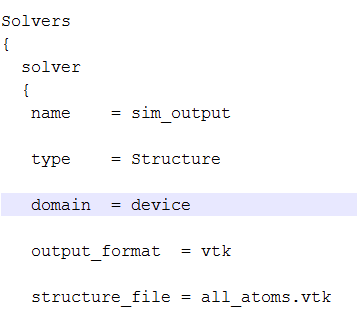 16
Electronic structure calculation options - I
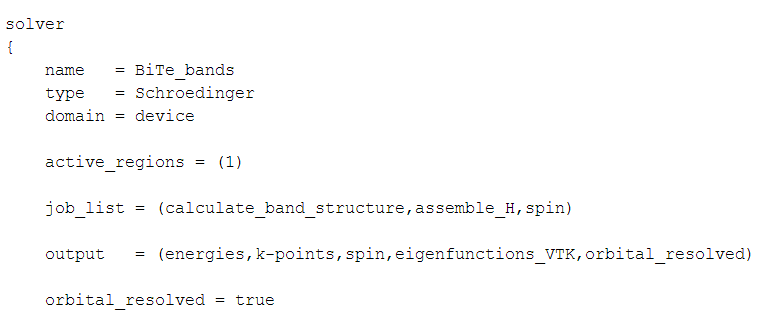 Electronic structure calculation must set the type to Schroedinger

job_list  shows what actions N5 must perform

Setting orbital_resolved to true shows the contribution of each orbital to overall band structure
17
Electronic structure calculation options - II
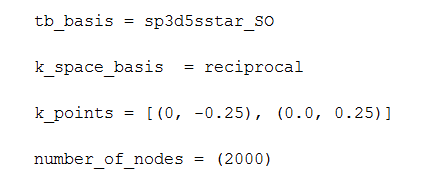 tb_basis  option lets you choose the band structure calculation model.

tb_basis can also be set to effective mass (em)

k_space_basis  can also be set to Cartesian

Number of nodes  Number of k-points in the chosen k interval
18
The NEMO5 input deck skeleton
There are 3 blocks in the input deck:
Structure
{

}
Defines material and simulation domains
Solvers
{

}
Sets up simulations that has to be solved, e.g. equations,
boundary conditions, iterative processes, output, 
numerical options, etc.
Global
{

}
Defines global variables such as temperature, which database file to use, diagnostic output, etc.
Putting it all together…
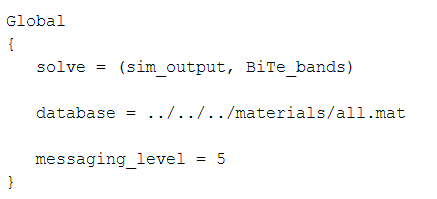 The global section has the command solve:  All job names are included under solve

database is  custom built  for N5 and contains all material parameters

messaging level indicates code progress output on screen. Level 5 is verbose
20
Exercise -I
Log in to your workspace account and create a folder TI in your home directory. Navigate to the TI folder
mkdir TI
cd TI

Pull the necessary  files in your TI folder by typing the following :

       cp  ../public_examples/NCN_summer_school_2012/
       Topological_Insulators_psengupta/ex*.in  .

       cp  ../public_examples/NCN_summer_school_2012/
       Topological_Insulators_psengupta/spin_analysis_ex*.m  .


ex1.in  is the input file to calculate the dispersion relationship for a 9.0 (appx) long Bi2Te3 quantum well

Submit a job by typing the command : 
     submit -v ncn-hub@coates -i ../all.mat -n 16 -N 8 nemo-r8028 ./ex1.in
21
What do you expect to see as a solution?
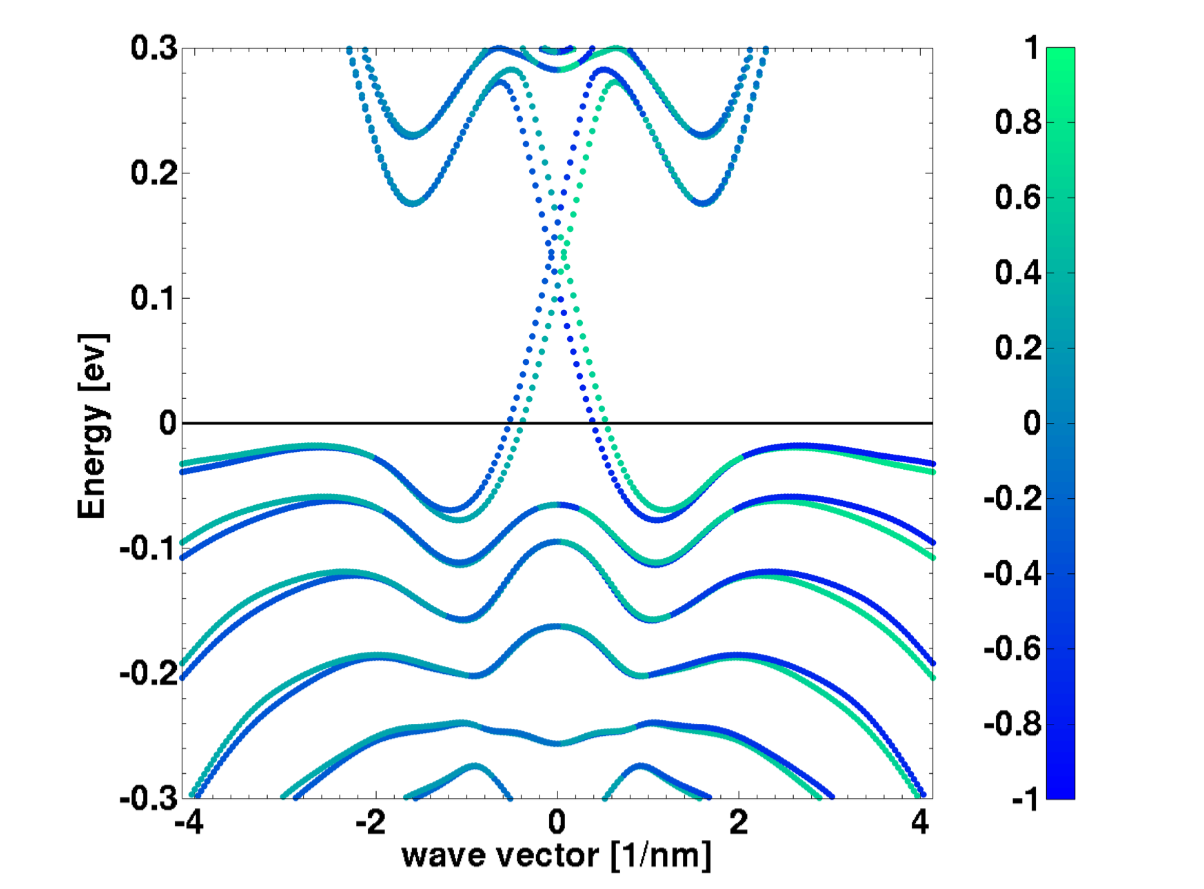 NEMO5 will produce  four files (SS12_TI_ex1_*.dat)

Start MATLAB on your workspace 

Your folder has a MATLAB file called  spin_analysis_ex1.m

Execute the MATLAB script by typing spin_analysis_ex1  at the command prompt

You will have the figure on your left!
Band structure for a 9.0 nm long Bi2Te3 quantum well
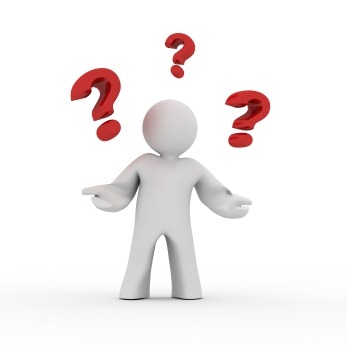 To run Matlab: 
$ use matlab-7.12
$ matlab
22
Exercise –I contd…
Pre-computed results are stored in folder /public_examples/NCN_summer_school_2012/Topological_Insulators_psengupta
Supplementary exercise : 

Change line 20 of the spin_analysis_ex1.m  file from the preset 

n = [1 0 0]  to n = [0 0 1] and n = [0 1 0]

Run Matlab

The three different spin-polarized plots  that you obtain highlight a fundamental theory of TIs
23
Inter-linking solvers in NEMO5
Several solvers defined in the Solver block can be inter-linked:
Solver1
{

}
Solver2
{

}
We will see a specific example of this coupling of solvers in the next part of the tutorial
Solver3
{

}
NEMO5 is a toolbox….
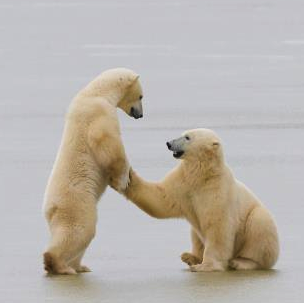 Start
solve = (struct, schrödinger, poisson)
Density solver (e.g. Schrödinger)
Update ɸ
Potential solver (e.g. Poisson (ɸ))
No
Yes
Conv ?
End
Solvers can also speak to one another

e.g.  A self-consistent charge calculation
25
Setting up the Poisson…
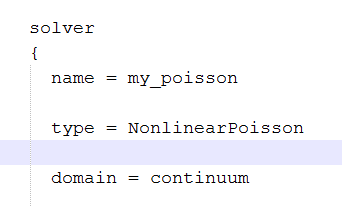 A name is assigned to the Poisson solver (similar to previous slides)

A non-linear Poisson will be solved

A continuum domain is constructed

Linear solver settings

Electrostatic output option
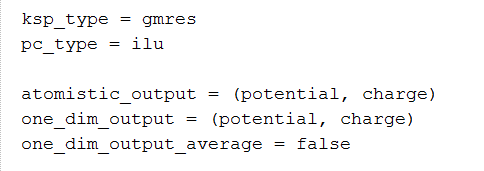 26
Linking Poisson to Schroedinger…
Specific model  applicable to topological insulators

Convergence criterion

The simple  linking step done through inserting name of desired solver
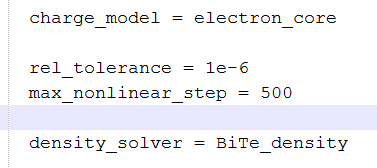 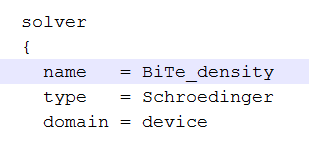 job_list tells NEMO5 to compute specific physical quantities

For a self-consistent calculation electron density is computed
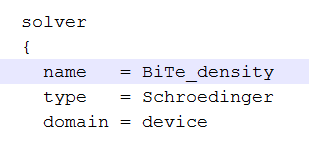 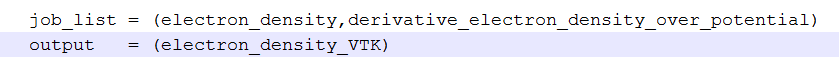 27
A few options in the density solver
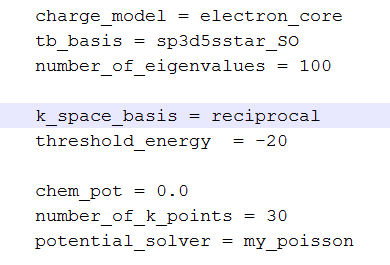 First two blocks of input statements are identical to normal eigen value calculations  done  earlier

threshold_energy  lets you choose eigen states  beginning with energy as set in the option

chem_pot is the Fermi level to start calculations

Schrodinger receives the potential from the my_poisson potential solver
Inter-linking solvers : my_poisson and BiTe_density
More advanced calculations can use boundary condition options
28
Implementing boundary conditions
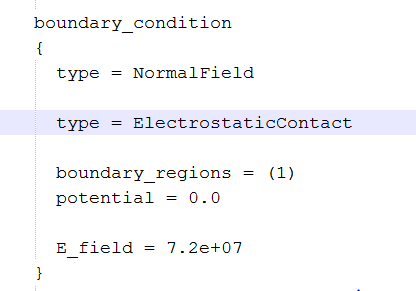 Boundary conditions can be of two forms in NEMO5.

Dirchlet  (potential (ɸ)  =  constant)

Neumann  (∂ɸ  =  constant)

The input deck statements  shown on left can be included multiple times at all possible external boundaries

The right boundary region number must be specified

E_field  allows to apply an electric field of certain magnitude to device structure. It is in units of V/cm
29
Updating Schrödinger for eigen states calculation
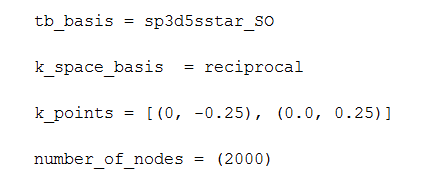 Exactly same format as in Exercise 1

Potential solver is added which supplies potential to the tight - binding Hamiltonian
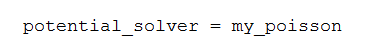 30
Exercise -II
ex2.in  is the input file to calculate  charge self-consistent  dispersion relationship for a 9.0 (appx) long Bi2Te3 quantum well

This task will produce a dispersion relationship, potential landscape, and the charge profile in the device

Submit  the job by typing the command : 
     submit -v ncn-hub@coates -i ../all.mat -n 16 -N 8 nemo-r8028 ./ex2.in
31
What do you expect to see as a solution?
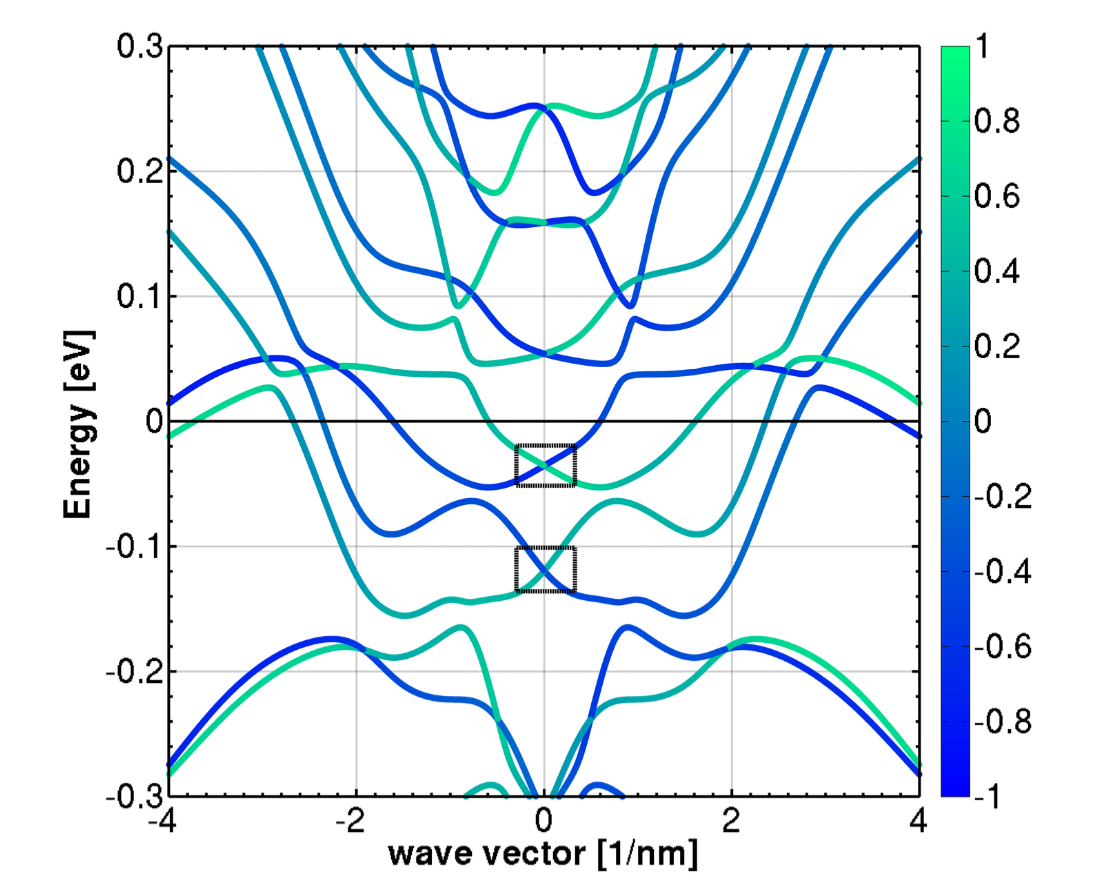 NEMO5 will produce  four .dat files (SS12_TI_ex2_*.dat) and a .xy file (poisson_ex2.xy)

Start MATLAB on your workspace

Your folder has a MATLAB file called  spin_analysis_ex2.m

Execute the MATLAB script by typing spin_analysis_ex2  at the command prompt

You will have the figure on your left!
Self-consistent  band structure for a 9.0 nm long Bi2Te3 quantum well
32
Electrostatic calculations
Use the  poisson_ex2.xy file (three column file) in your folder to plot the charge and potential profile

Start MATLAB on your workspace

Type the following for the charge & potential plot : 

  cp  =  load(‘poisson_ex2.xy’);

  % potential plot
  figure(1)
  plot(cp(:,1), cp(:,2))

  % charge plot
  figure(2)
  plot(cp(:,1), cp(:,3))
You can also use any plotting software : 
Please  remember : Column 1 is device coordinate followed by potential and charge data on columns 2 and 3
33
How do the results from Exercise I and II look like?
Self-consistent electronic structure
Schrödinger 20 band tight binding
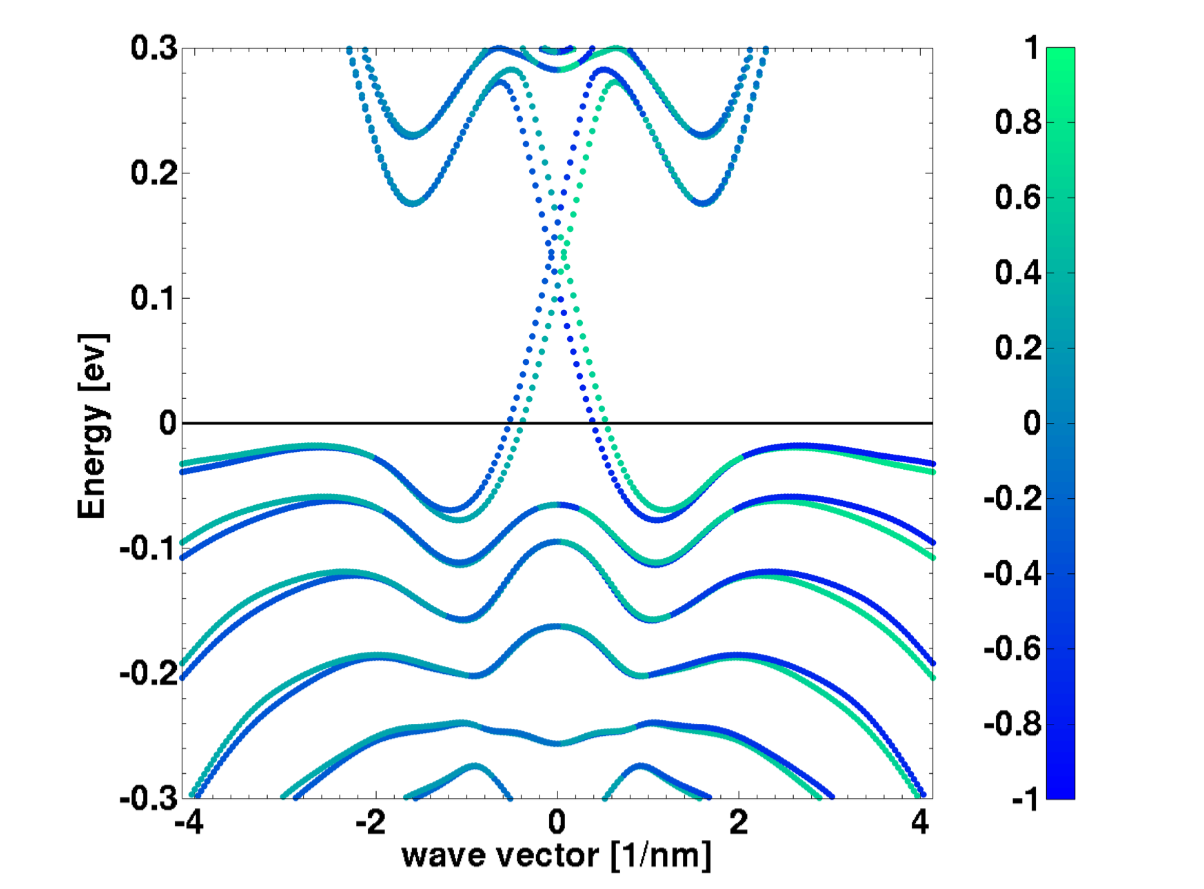 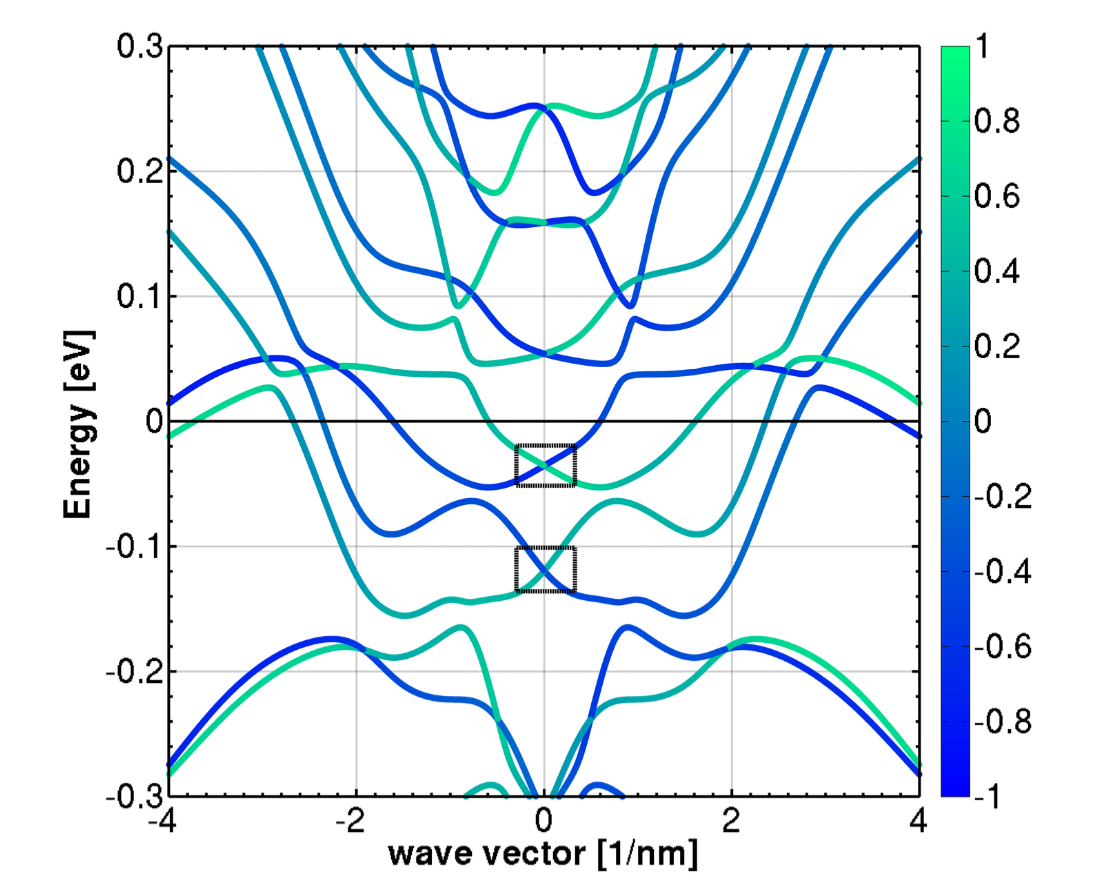 Poisson calculation has large impact:
Energy separation between Dirac cones gets enhanced
Fermi velocity of Dirac states changes (mobility)
Dirac points move below the Fermi level, into the bulk DOS
Self-consistent electrostatic calculations
Bi terminated surf.
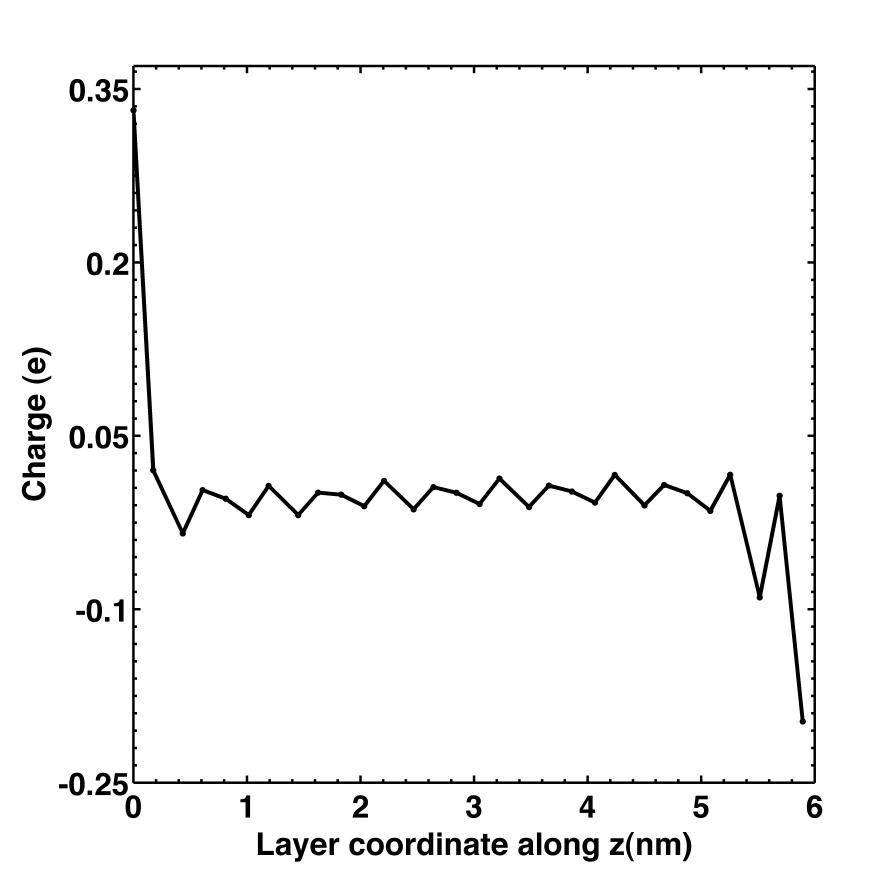 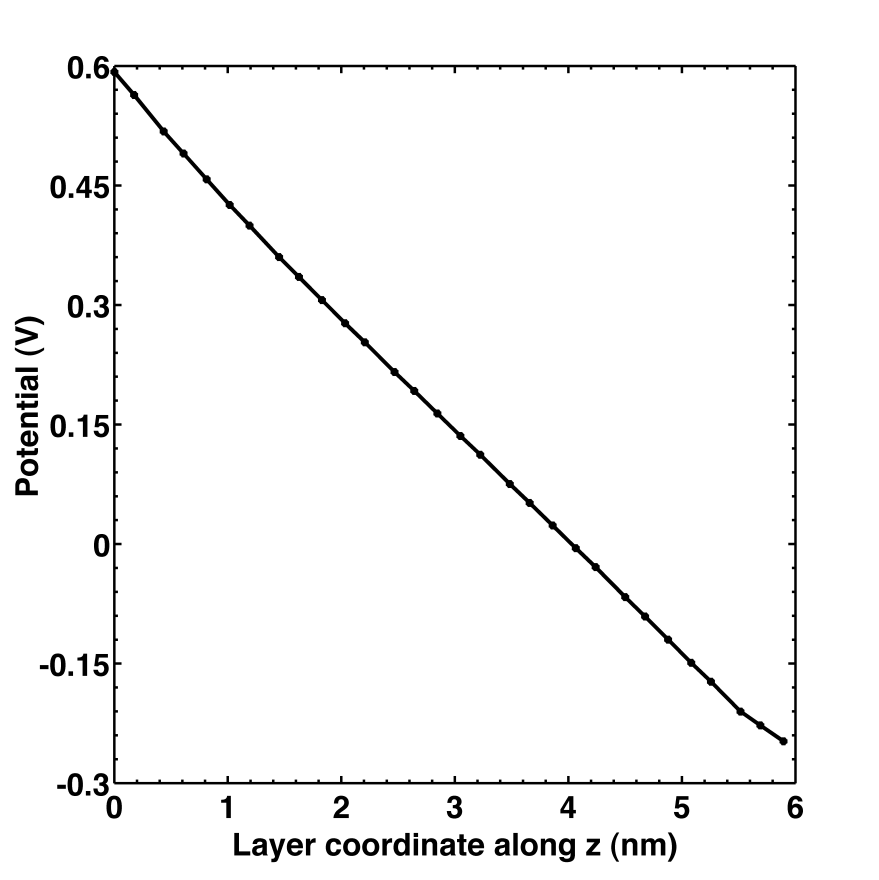 Intrinsic dipole due to distinct surfaces
Common in TB:
Charge oscillations between atom types
Te terminated surf.
Smooth perturbative potential
Oscillations in the potential between anion/cation covered by bulk parameters
Change of charge polarity at two surfaces due to different atomic termination
Conclusion
Band structure calculations
Can handle the newest materials like topological insulators
Charge self-consistent band structure calculation
For accurate device prediction
Use of solvers to accomplish modular tasks
As many solvers as needed can be added
Solvers can be inter-linked
Simple process accomplished by inserting appropriate solver name
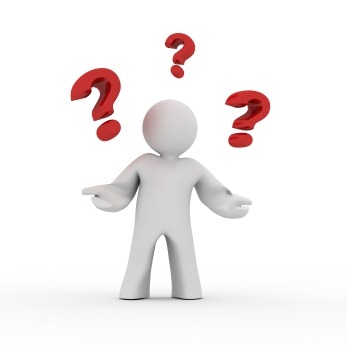 Thank you.
Bi2Te3
Crystal Structure of Bi2Te3 and tight-binding representation
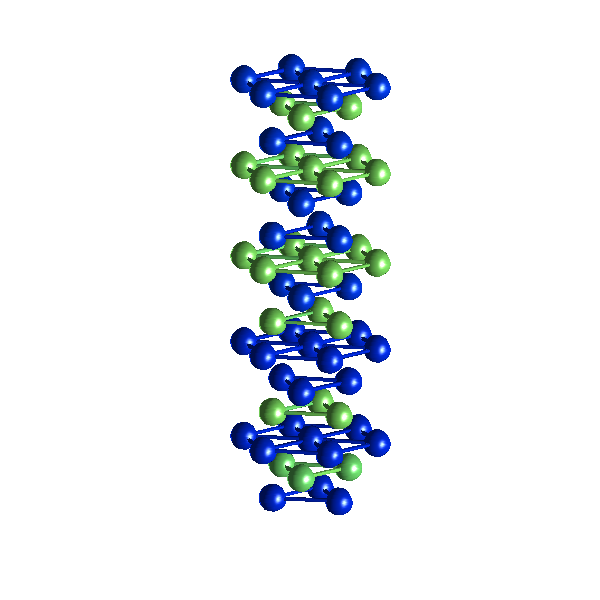 Devices represented atomically in their native rhombohedral crystal structure
Electronic structure calculations with atomistic tight binding sp3d5s* 20 band model
Te
Bi
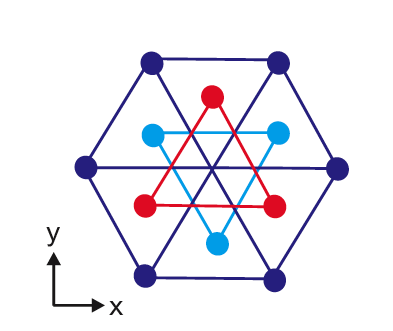 quintuple layer
Te
Bi
5 atom unit cell
Te
Inequivalent Te atom
Quintuple layer ordered as Te(1) - Bi(1) -Te(2) - Bi(1) - Te(1)
Inequivalent Te atom serves as centre of inversion